Free  Religion  Compression Ignition Engines
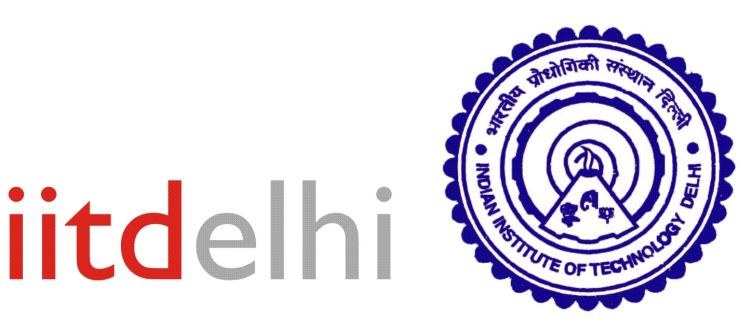 P M V Subbarao
Professor
Mechanical Engineering Department
I I T Delhi
Eco-friendly Combustion in CI engines…..
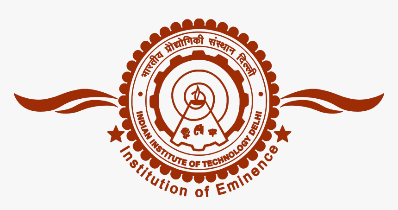 Religious I.C. Engines
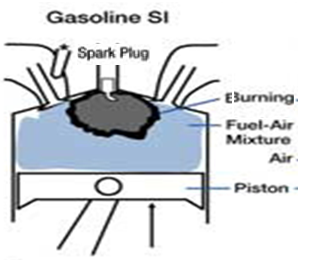 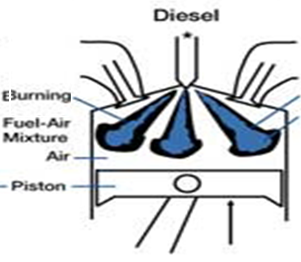 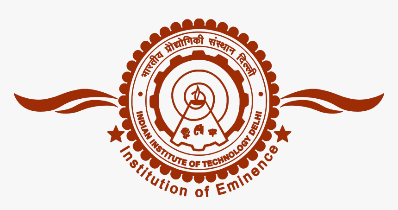 CI Religion in I.C. Engines
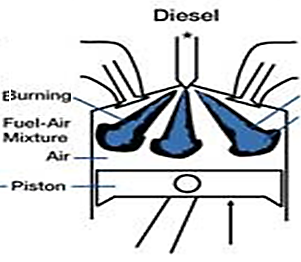 Diesel Engines
 High CR
 No throttling , quality governed,
High fuel economy at part load
Best suited for low SIT fuels
Very good & faster reacting fuels
Low HC emissions

Low specific power 
Heterogeneous combustion
High NOx and PM (Smoke)
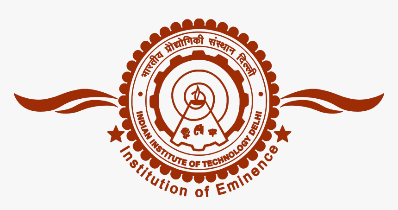 SI Religion in I.C. Engines
MPFI Engines
High Specific Power
Homogeneous combustion
Very Low PM & low Nox
Best suited for High SIT Fuels
Very good for slow reacting fuels

High HC emissions 
Poor performance at part load
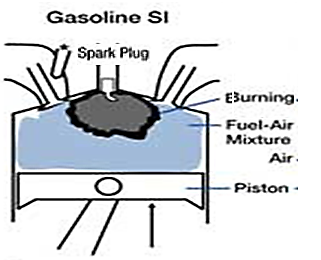 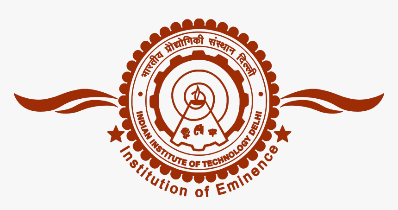 BEST Qualities of Two Religions in I.C. Engines
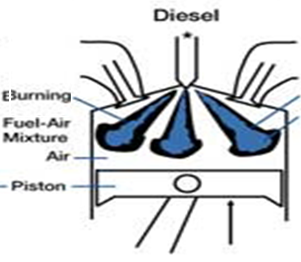 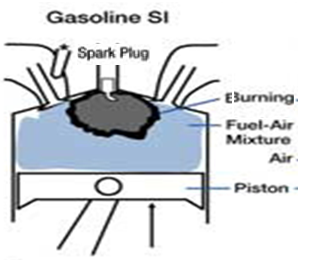 The Free Religious Engine
High power at full load  High CR, high vol.
High Fuel economy  Distinctly stratified charge, 
Quality governing
Lower HC, PM & NOx.
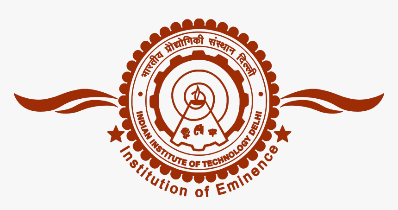 BEST Qualities of Two Religions in I.C. Engines
Why SI Engine needs to be Homogeneous mixture only?
Why can not CI Engine use Homogeneous mixture?
Religious Philosophy:
SI Engine – Homogeneous Mixture – Light Fuels
CI Engine – Heterogeneous Mixture – Heavy Fuels
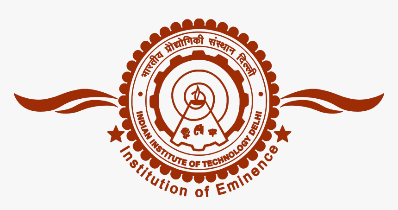 First Level of Free Religion CI Engine for Next Decade
HCCI-DI Engine.
Divide the fuel into Primary (main) and Pilot (Early) Fuel.
Pilot fuel is injected during late intake to early compression and responsible for homogenization.
Primary fuel is responsible for Compression Ignition and injected during later compression.
Split Ratio is the ratio of pilot fuel to total fuel.
Identify the conditions for avoidance of Self Ignition due to Pilot fuel Injection.
Develop a dual injection system.
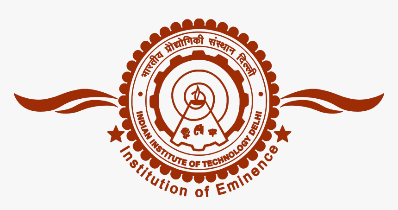 Fuel Economy  of Homogenization
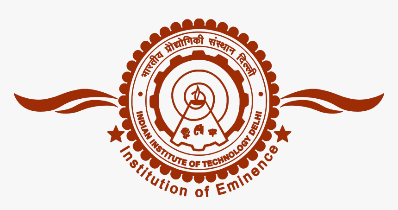 Eco-friendly Behaviour of Homogenization
Smoke Opacity is the fraction (or %) of incident light which is adsorbed or scattered by the particulate matter in exhaust gas.
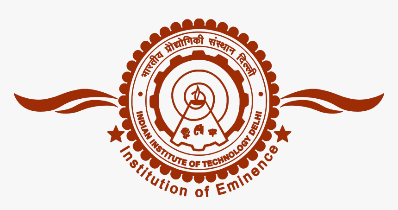 Effect of Degree of Homogenization : HC Emissions
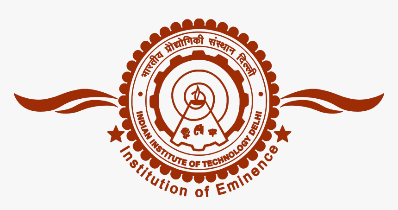 Effect of Degree of Homogenization : CO Emissions
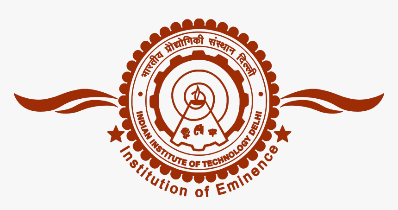 Effect of Exhaust Gas recirculation
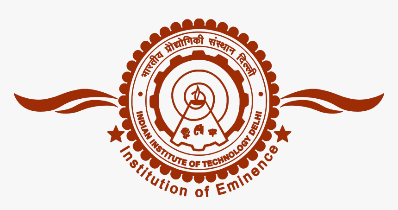 Field Acceptability Testing of HCCI-DI Engine
In-cylinder Processes in a Harsh HCCI-DI Engine
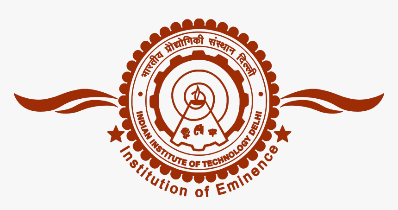 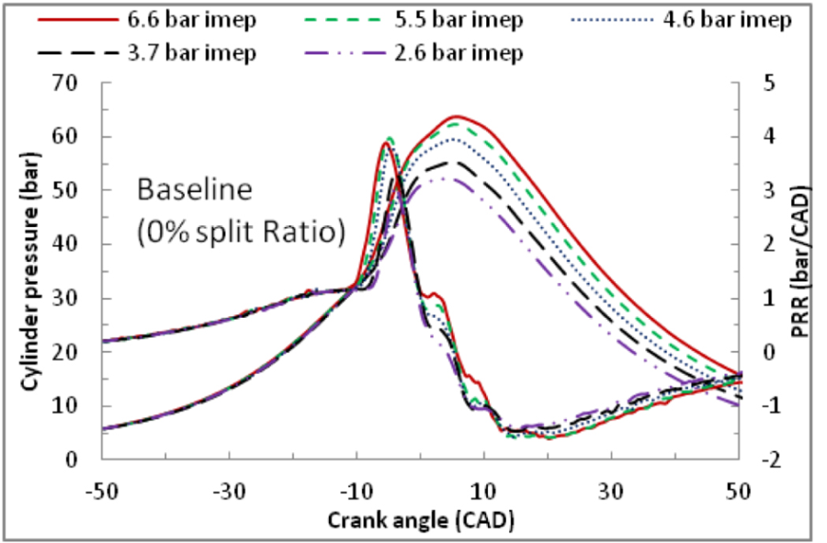 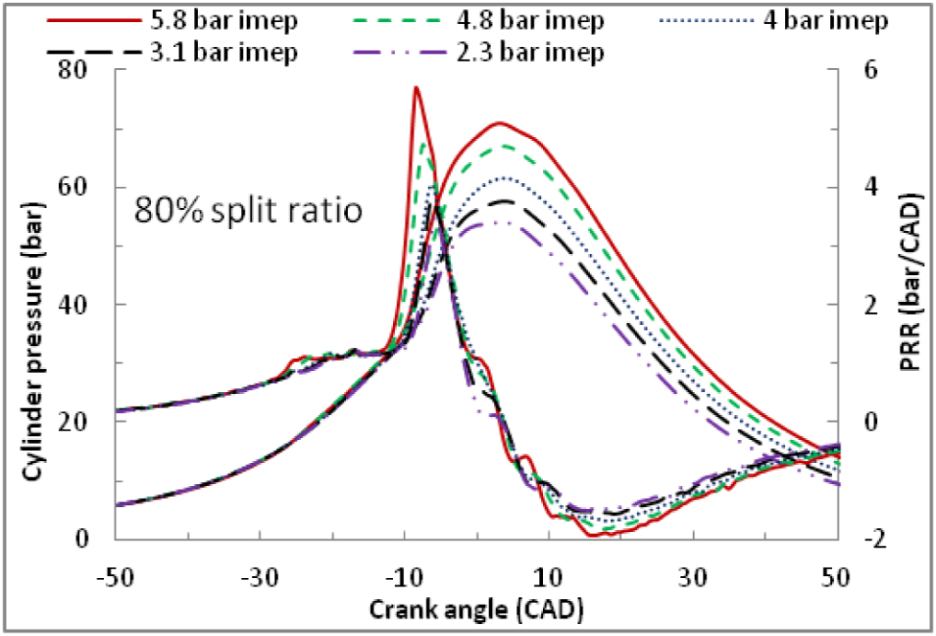 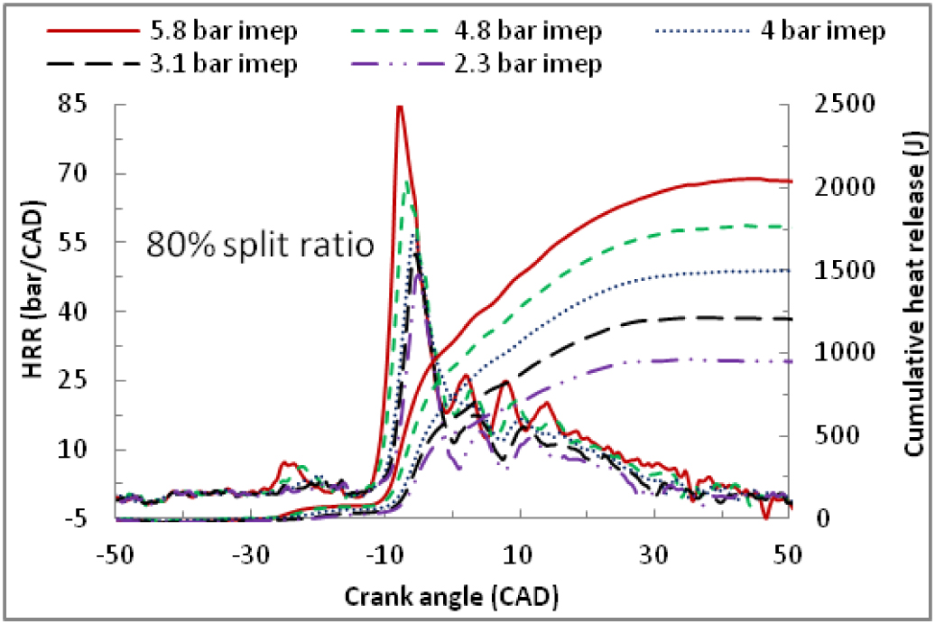 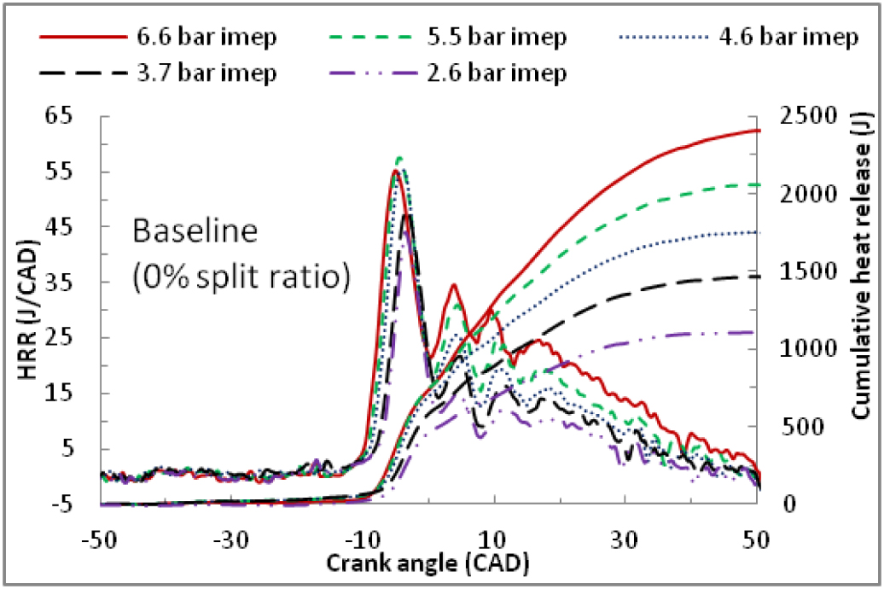 14
In-cylinder Processes in a Pure HCCI-DI Engine
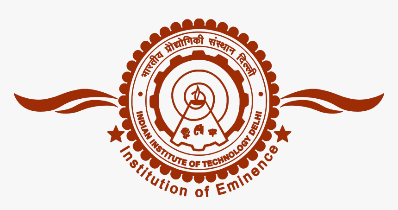 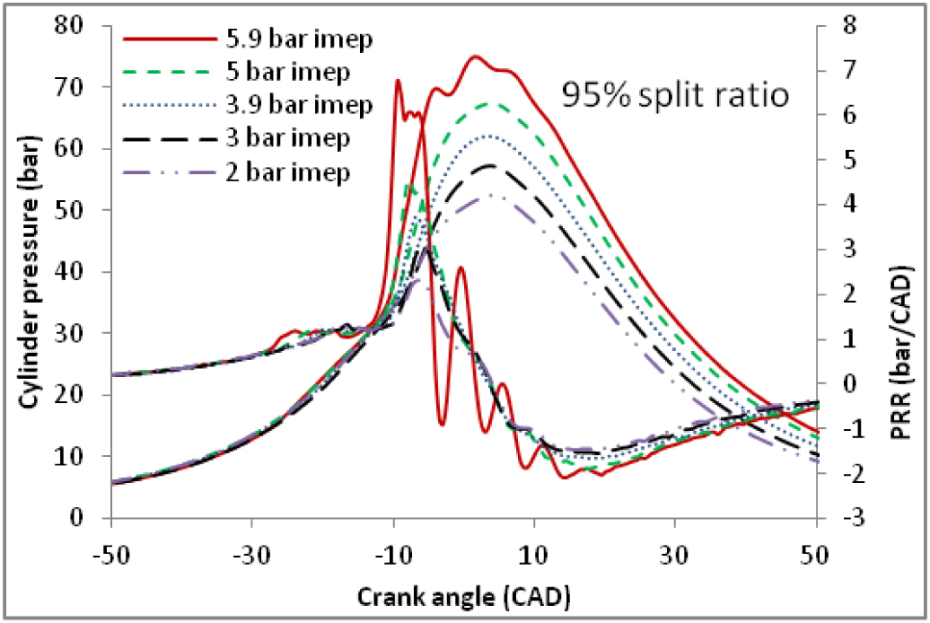 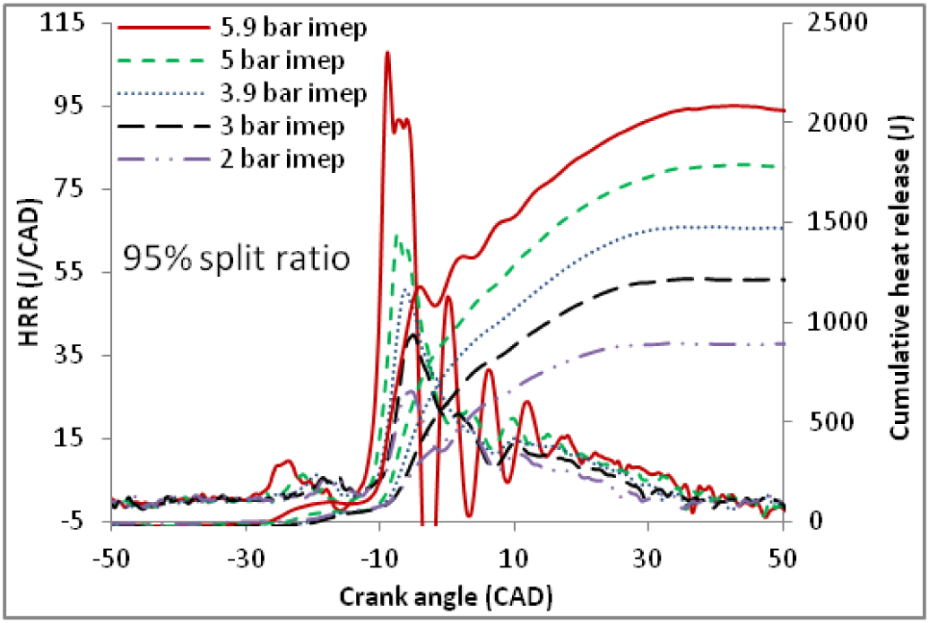 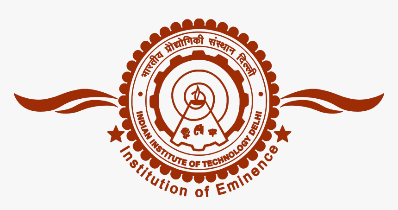 Special Parameters for Combustion Characterization
Identification of Different Combustion Parameters
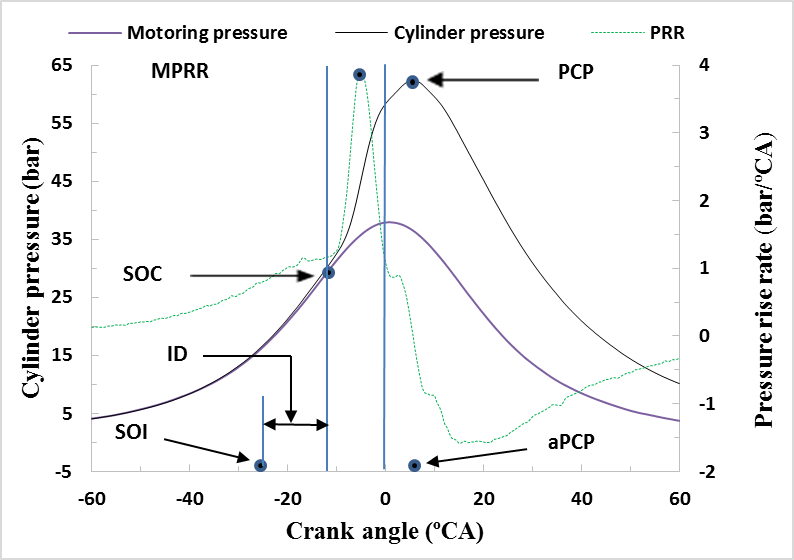 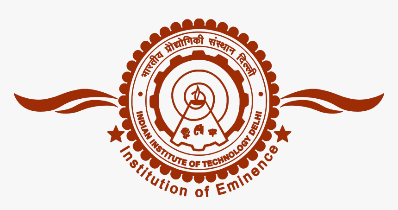 Evolution of CI Engine from Polite to Aggressive Attitude
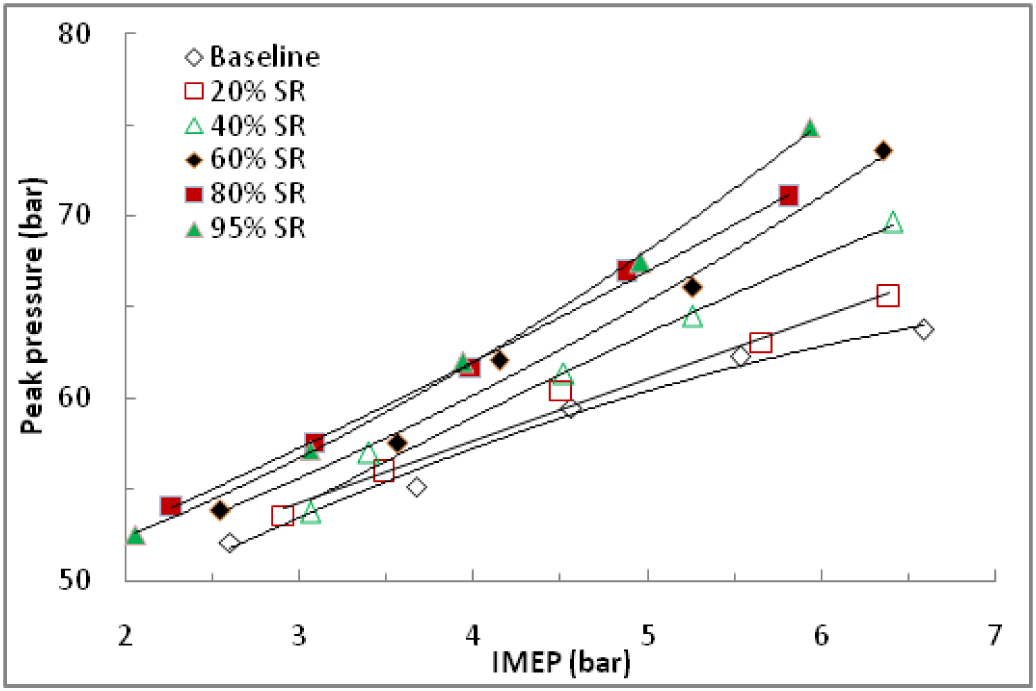 Belligerent Nature of HCCI Engine
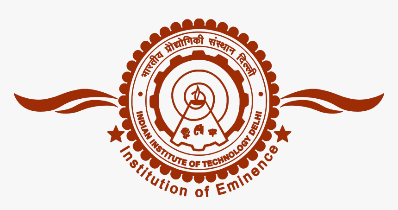 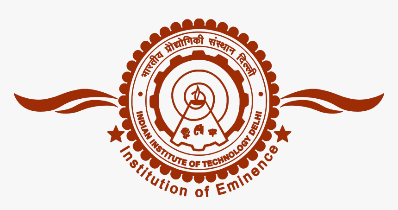 Evolution of Onset of Combustion
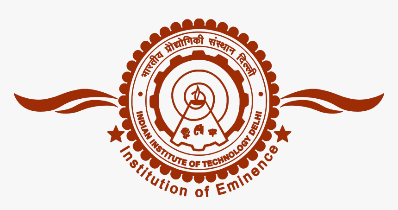 Selection of PIT : For Safe Combustion: 80% HCCI
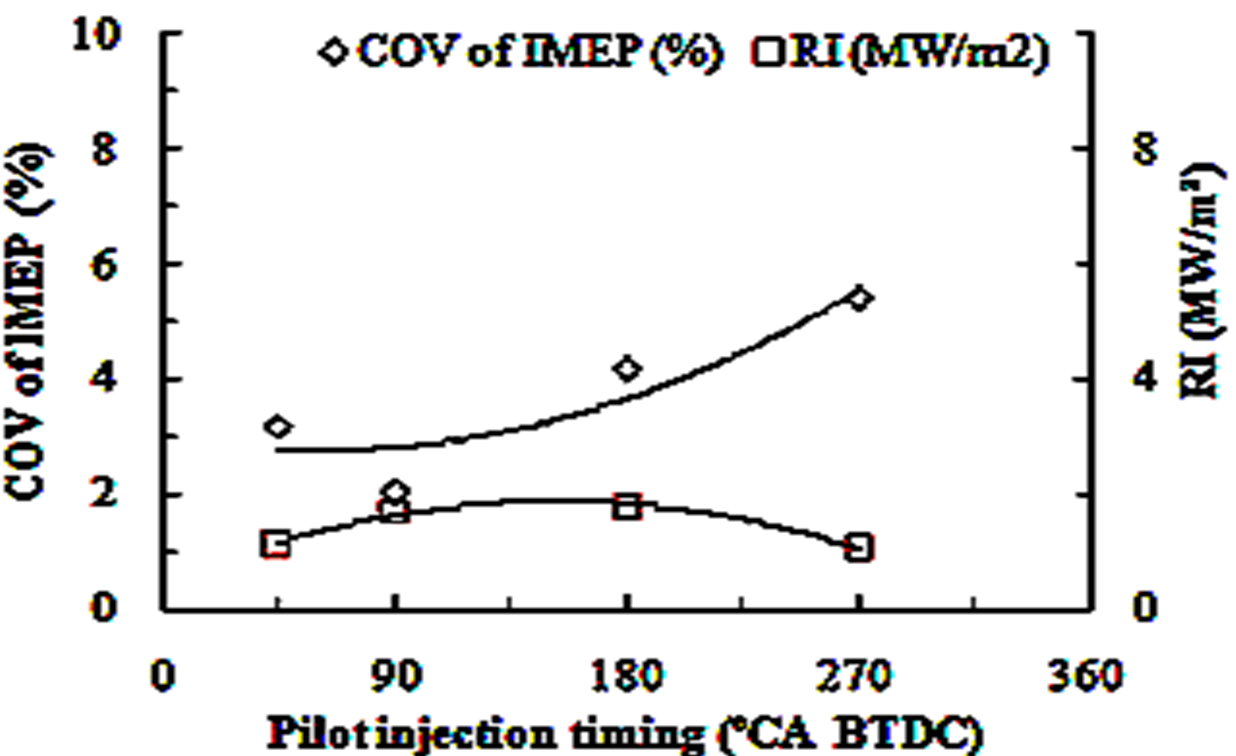 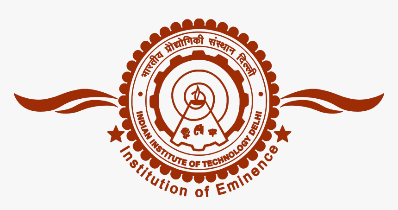 Selection of PIT : For Safe Combustion
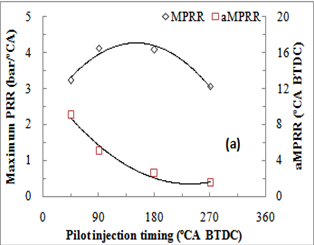 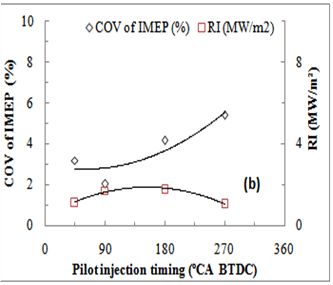 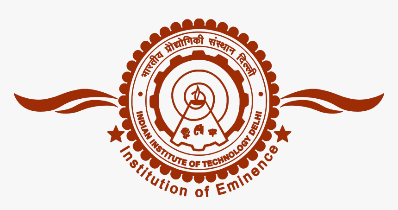 Evolution of CI Engine from Polite to Aggressive Attitude in HCCI Mode
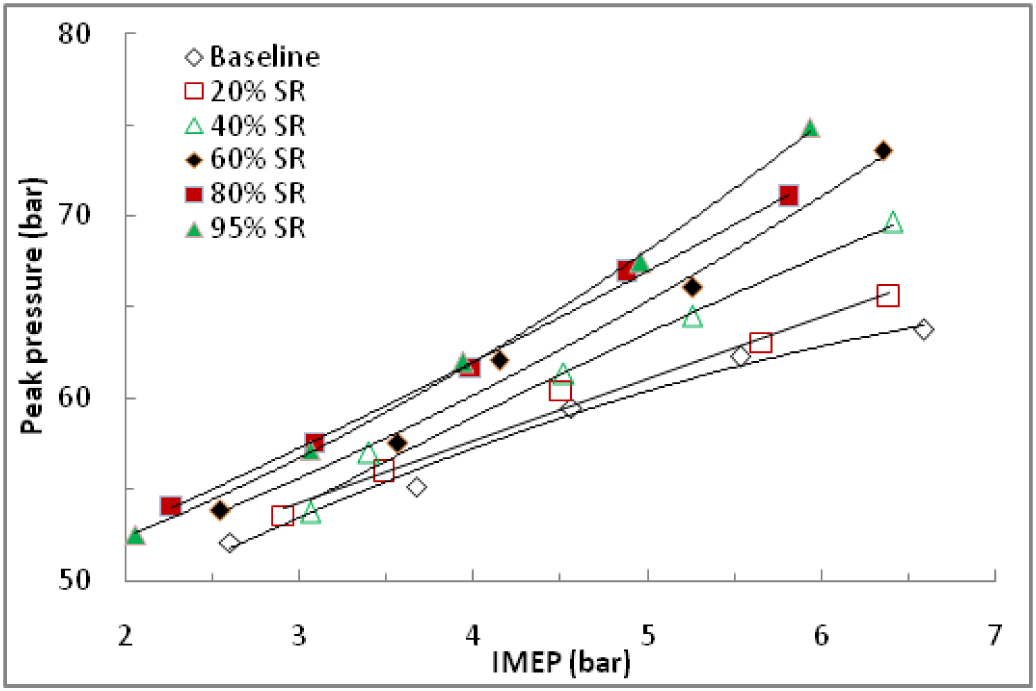 There is a need to control rate of combustion reaction in HCCI.
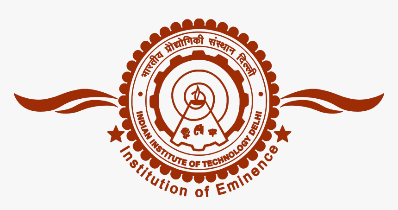 Secular Classification of Fuels
All available fuels are classified based on Reactivity, namely low reactivity fuels and High reactivity fuels.
Low Reactivity fuels: High Octane number or low cetane number.
LRF: Fossil fuels: CNG, Gasoline etc.
LRF Renewable fuels: Bio-gas, ethanol, methanol etc.
High Reactivity fuels: Low Octane number or High Cetane number.
HRF Fossil fuels: Diesel and other heavy fuel oils.
HRF Renewable fuels: Non edible vegetable oils, Bio-Diesel…
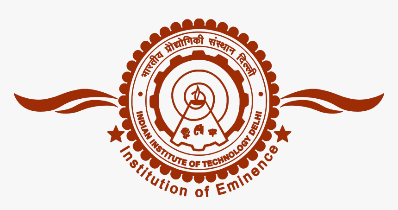 Definition of A Secular Engine
A method of creating a partially premix and partially stratified in-cylinder mixture with fuels of opposing cetane rating or reactivity, is basis for development of a secular engine.
Compression Ignition facilitates high compression ratio.
Therefore, a secular engine named as Reactivity Controlled Compression Ignition Engine (RCCI engine) is an ultimate option.
The auto-ignition is initiated by the high cetane rating fuel spray into the low cetane rating fuel-air mixture. 
The resulting cetane rating gradient creates varying control (resistances) to onset of subsequent ignition and progress of combustion.
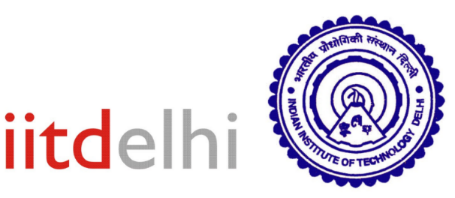 The Engine
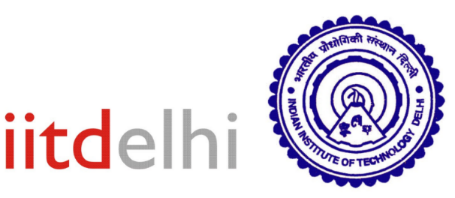 Schematic layout of RCCI Engine Test Rig
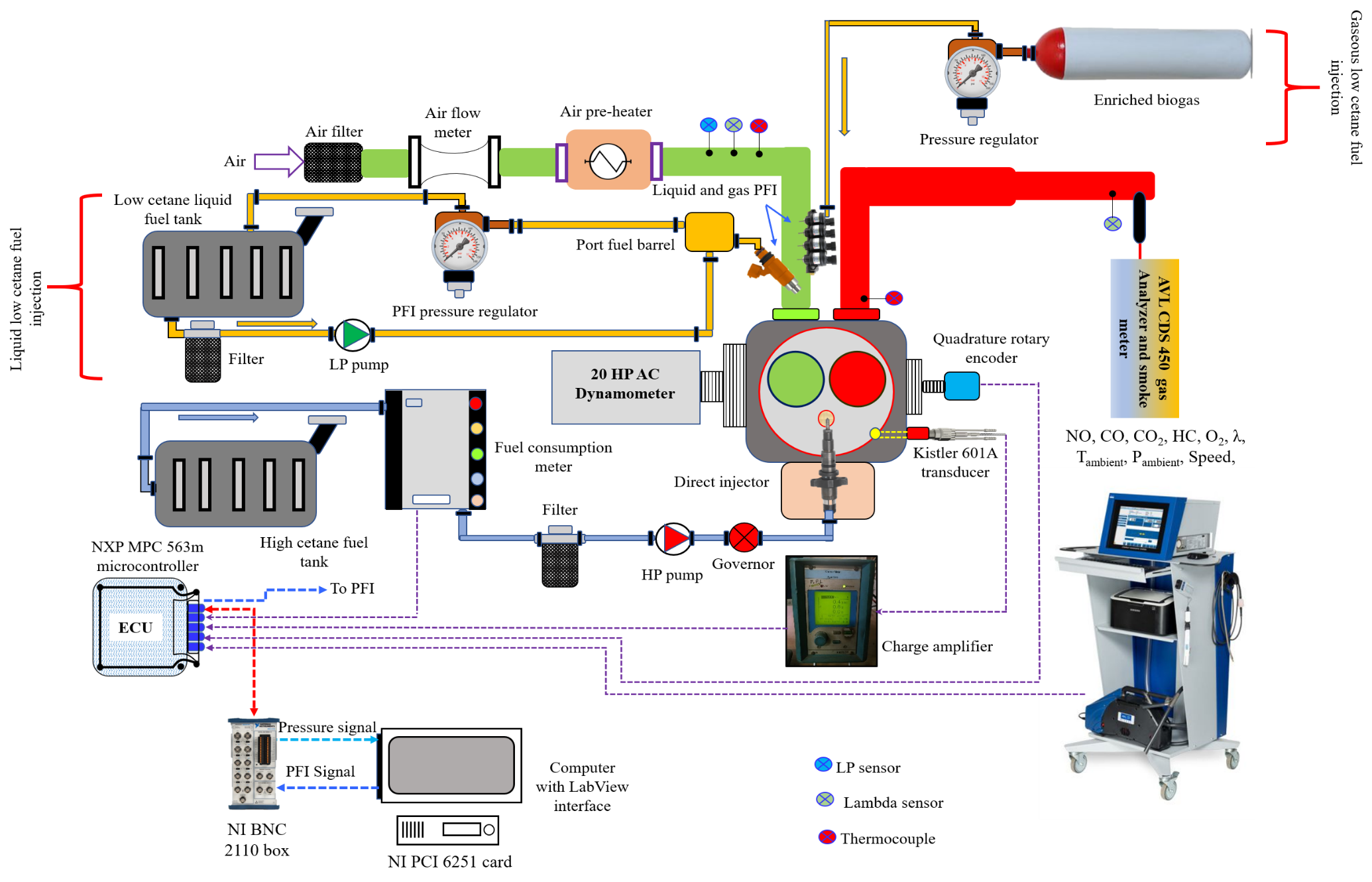 Photographic view of the overall  experimental set up
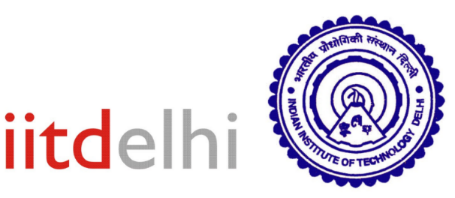 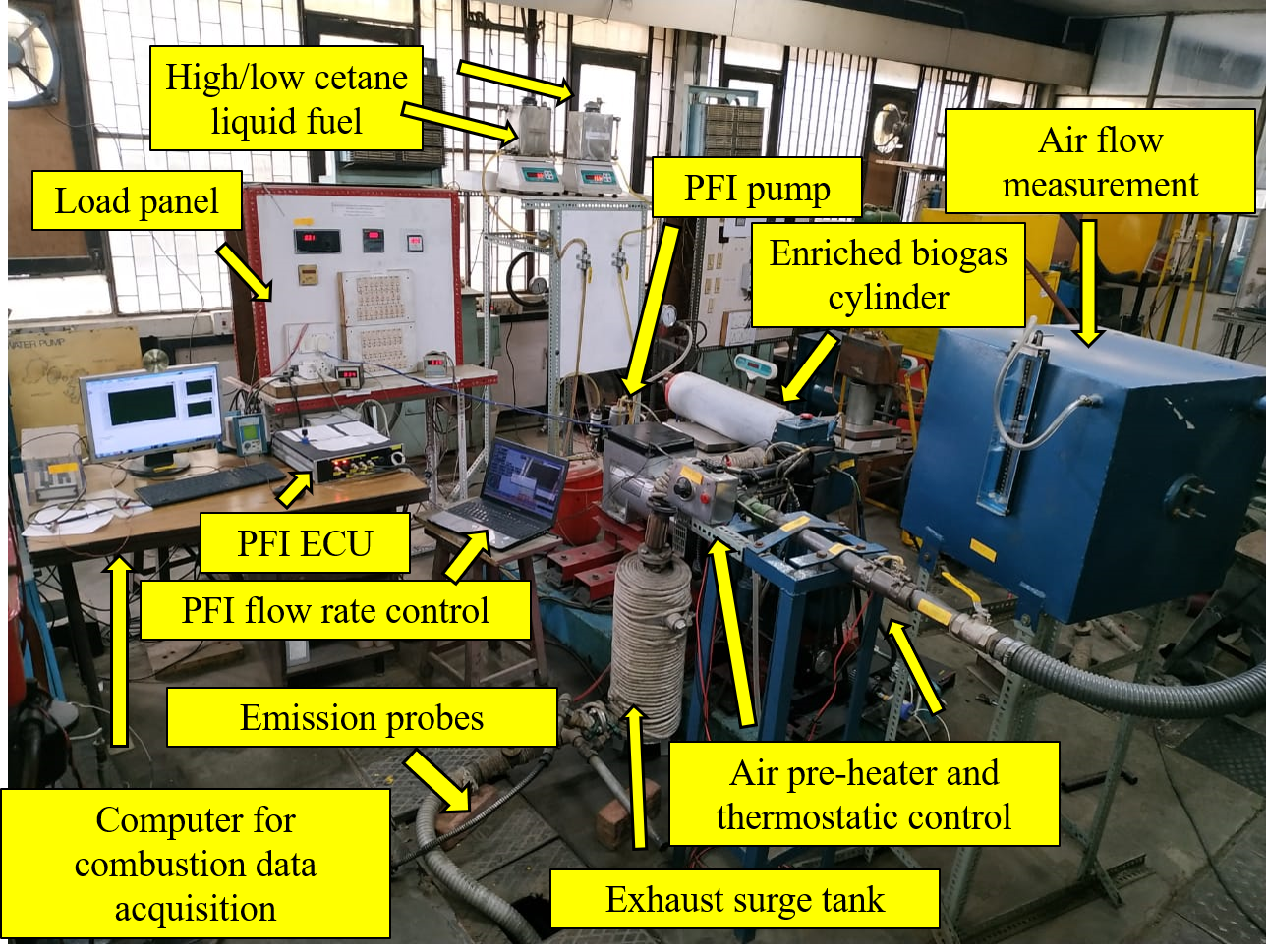 Close photographic view of the engine PFI, DI, head and sensor mounting spot
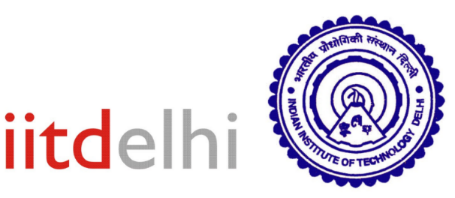 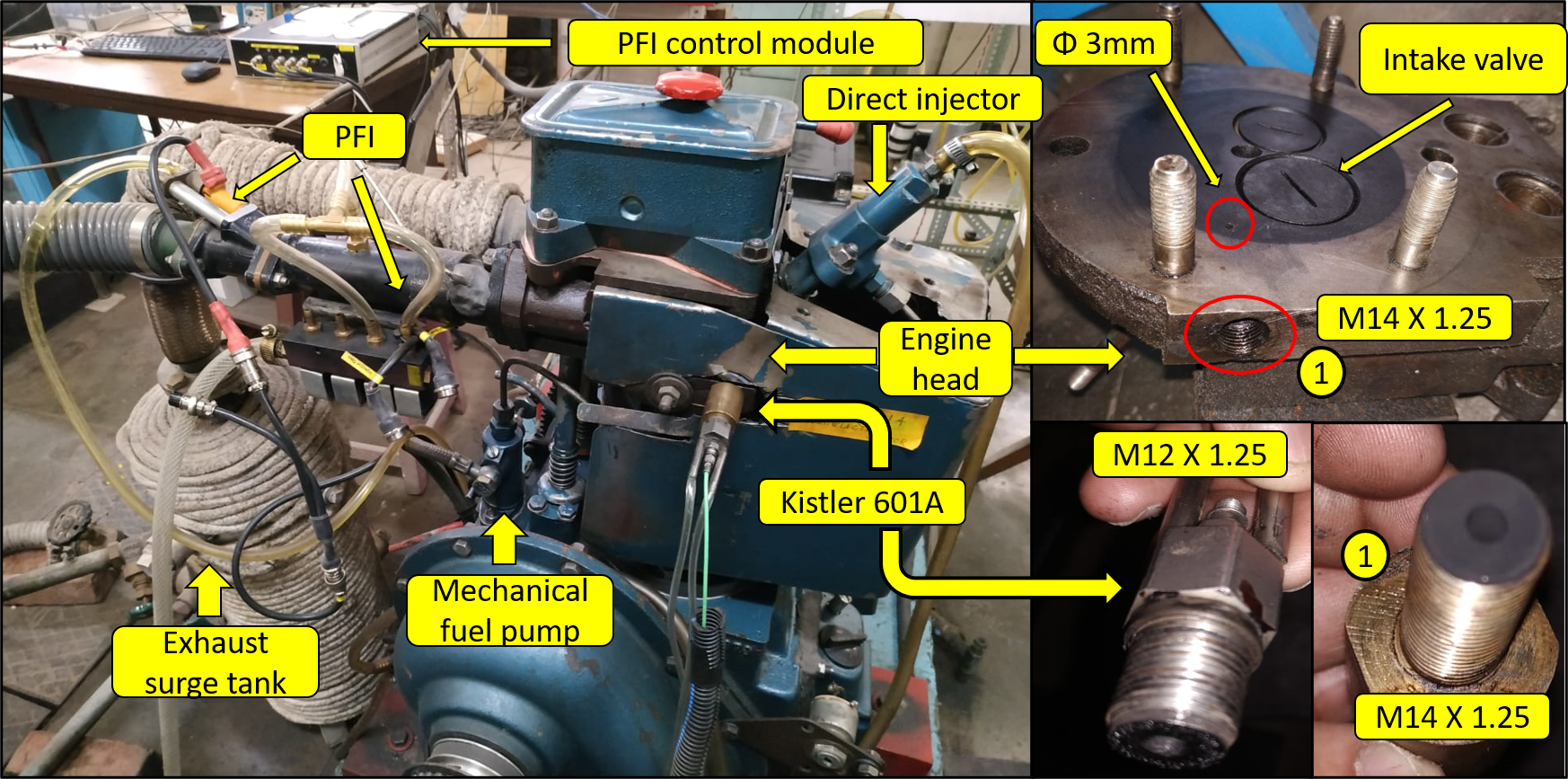 Engine Test Rig &  List of Direct Measurements
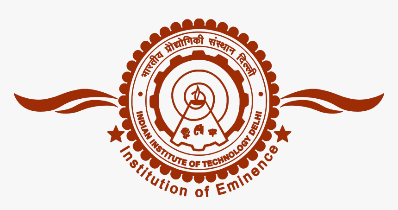 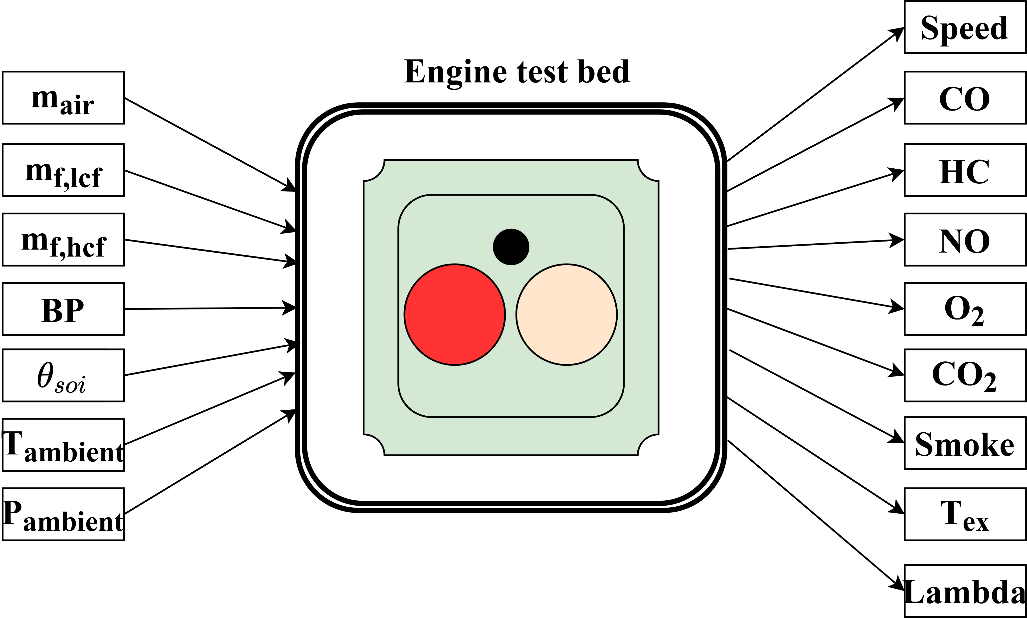 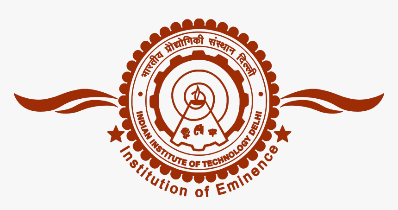 Estimated Input Parameters : Degree of Homogeneity
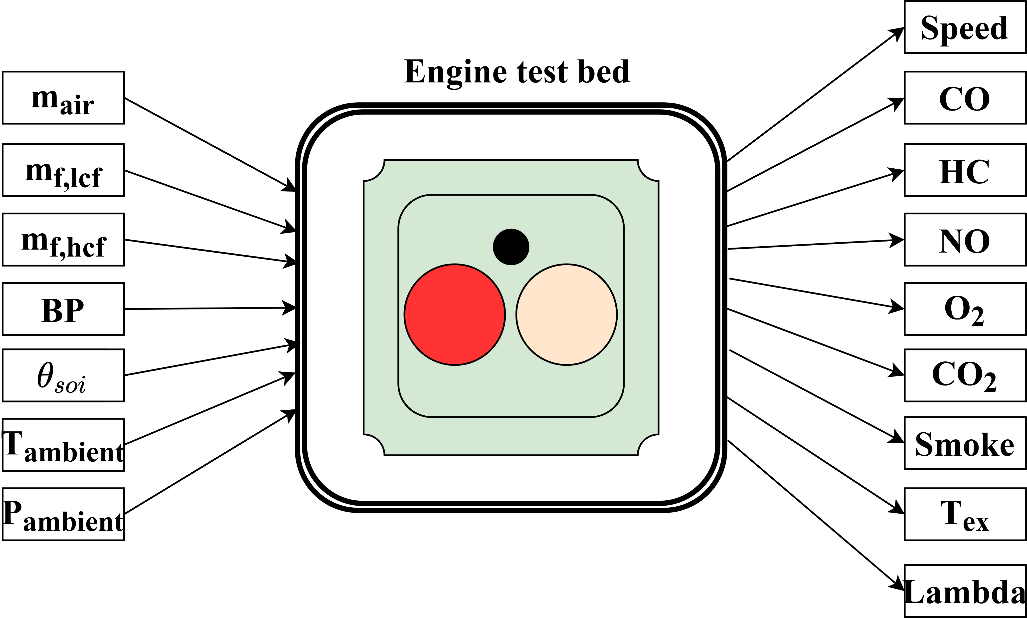 Energy Share (%)
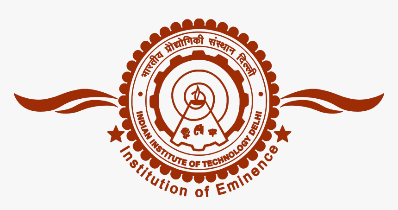 Estimated Input Parameters : Degree of Reactivity
Mixture Cetane Number
The mixture cetane rating (CNmix) is the effective in-cylinder cetane rating due to contributions from both low and high cetane rating fuels
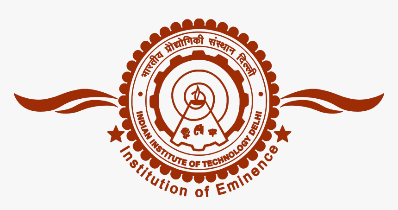 Estimated Performance Parameters : Combustion efficiency
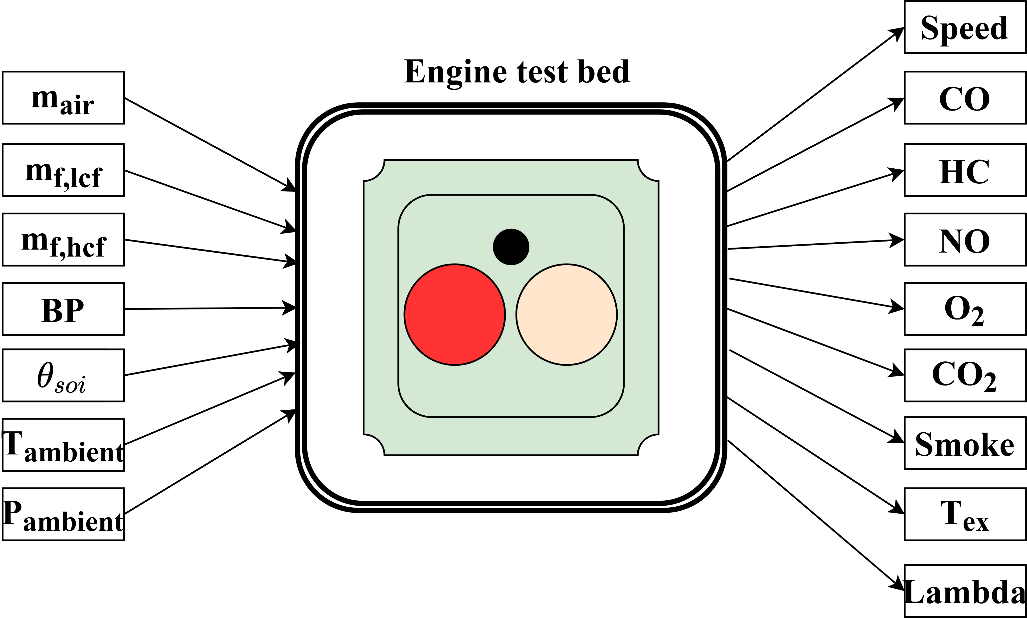 Estimated Performance Parameters : Emissions
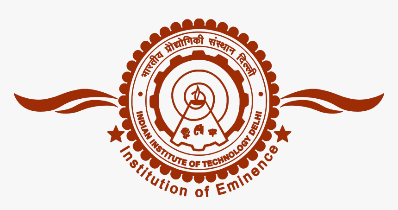 Volumetric emissions were converted into g/kWh based on the flow rates and molecular weight considerations.
Conversion of smoke % to g/kWh involved a curve fitting by conversion of measured smoke % to the filter smoke number (FSN) by an empirical formula.
 FSN then converted into particulate volume fraction.
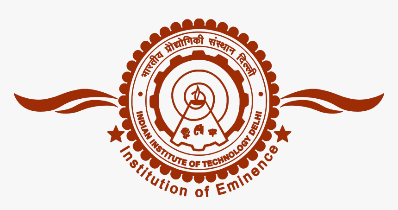 Selection of Optimal Operational Parameters
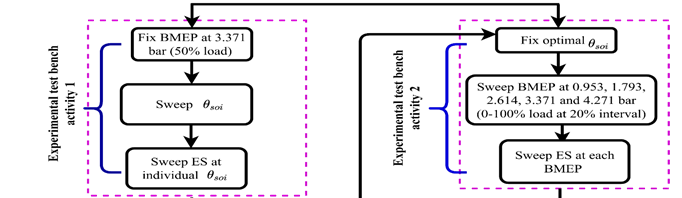 Optimal Selection of Main Fuel Injection Timing
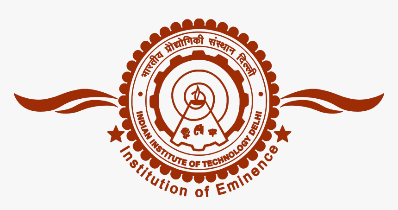 Diesel-Gasoline RCCI
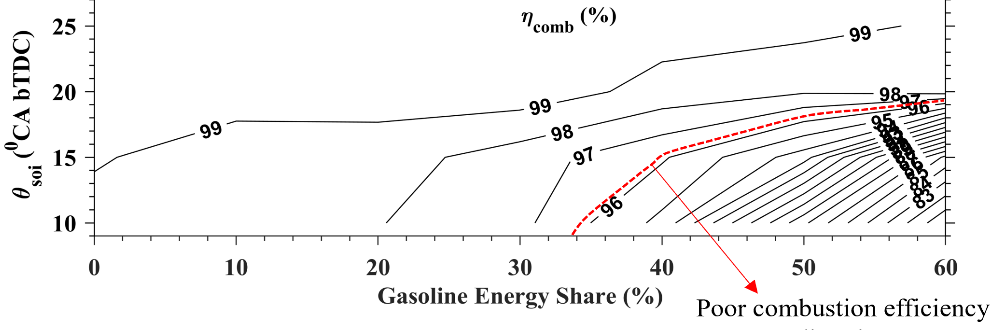 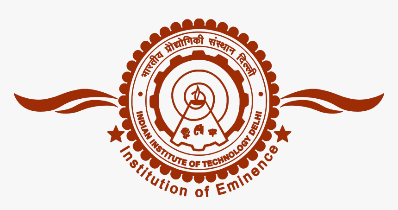 Control of  Soot
Diesel-Gasoline RCCI
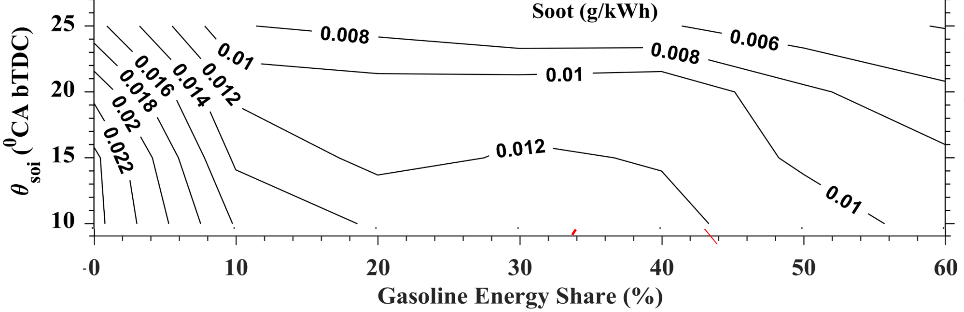 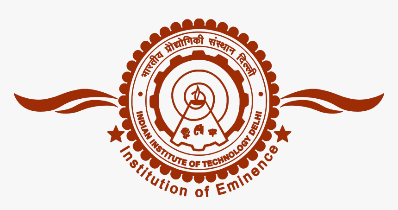 Control of  NOx
Diesel-Gasoline RCCI
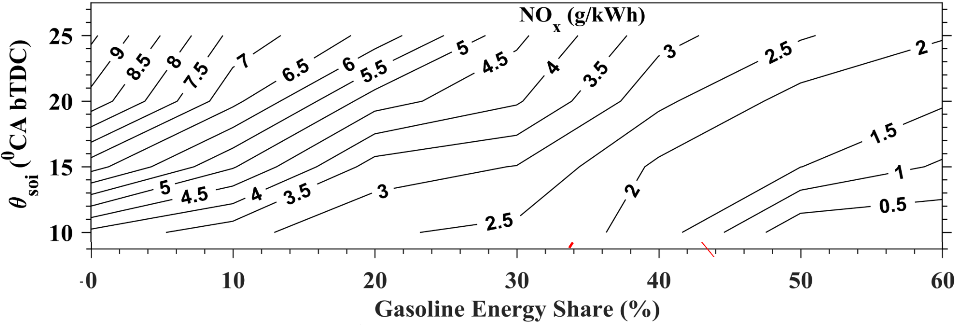 Optimal Selection of Main Fuel Injection Timing
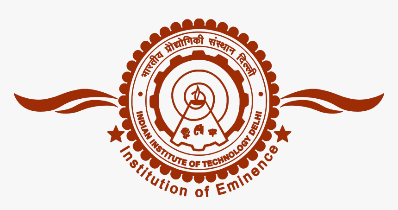 Diesel-Enriched Biogas RCCI
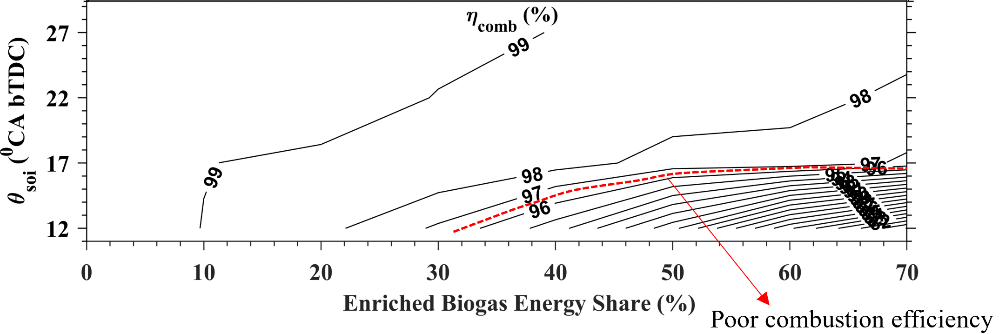 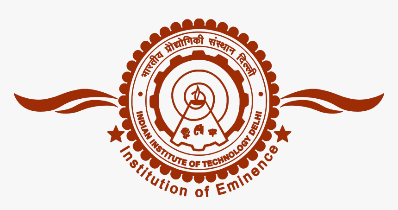 Control of  Particulates
Diesel-Enriched Biogas RCCI
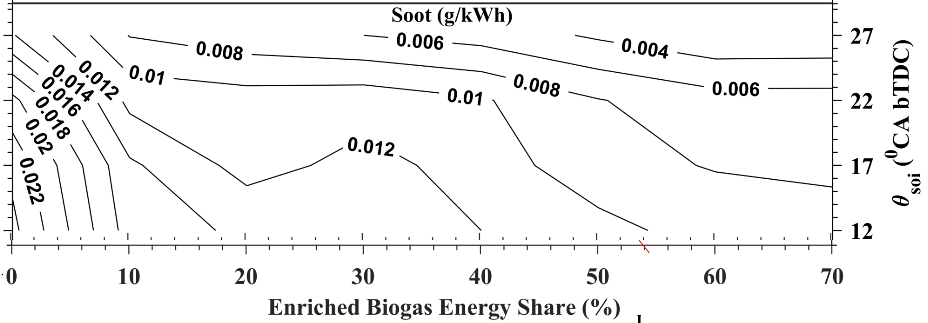 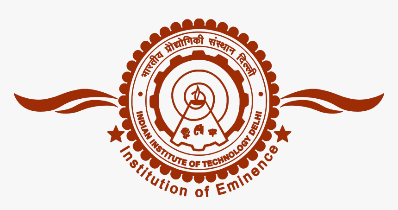 Control of  NOx
Diesel-E-Biogas RCCI
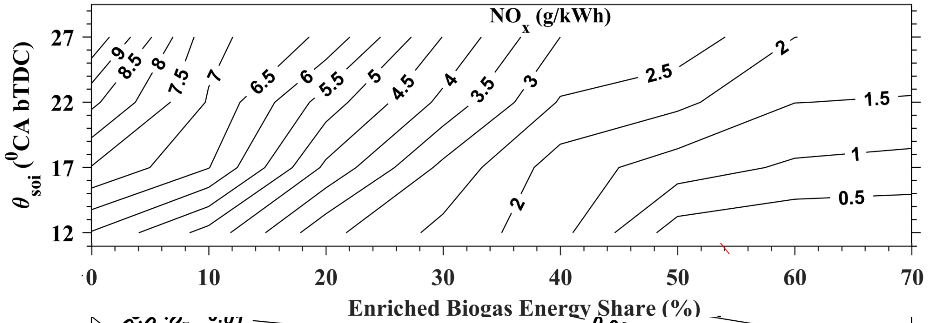 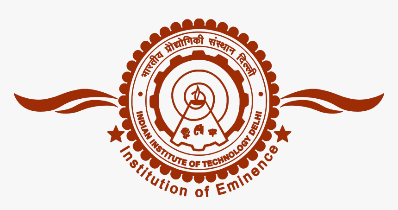 Polite Nature of RCCI Engine
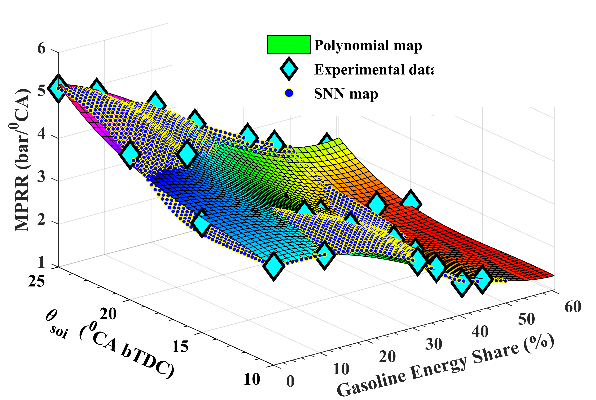 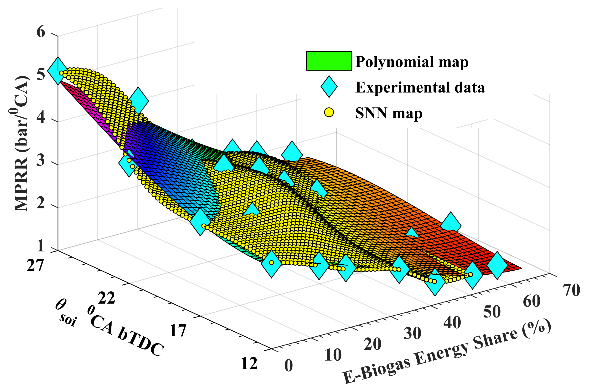